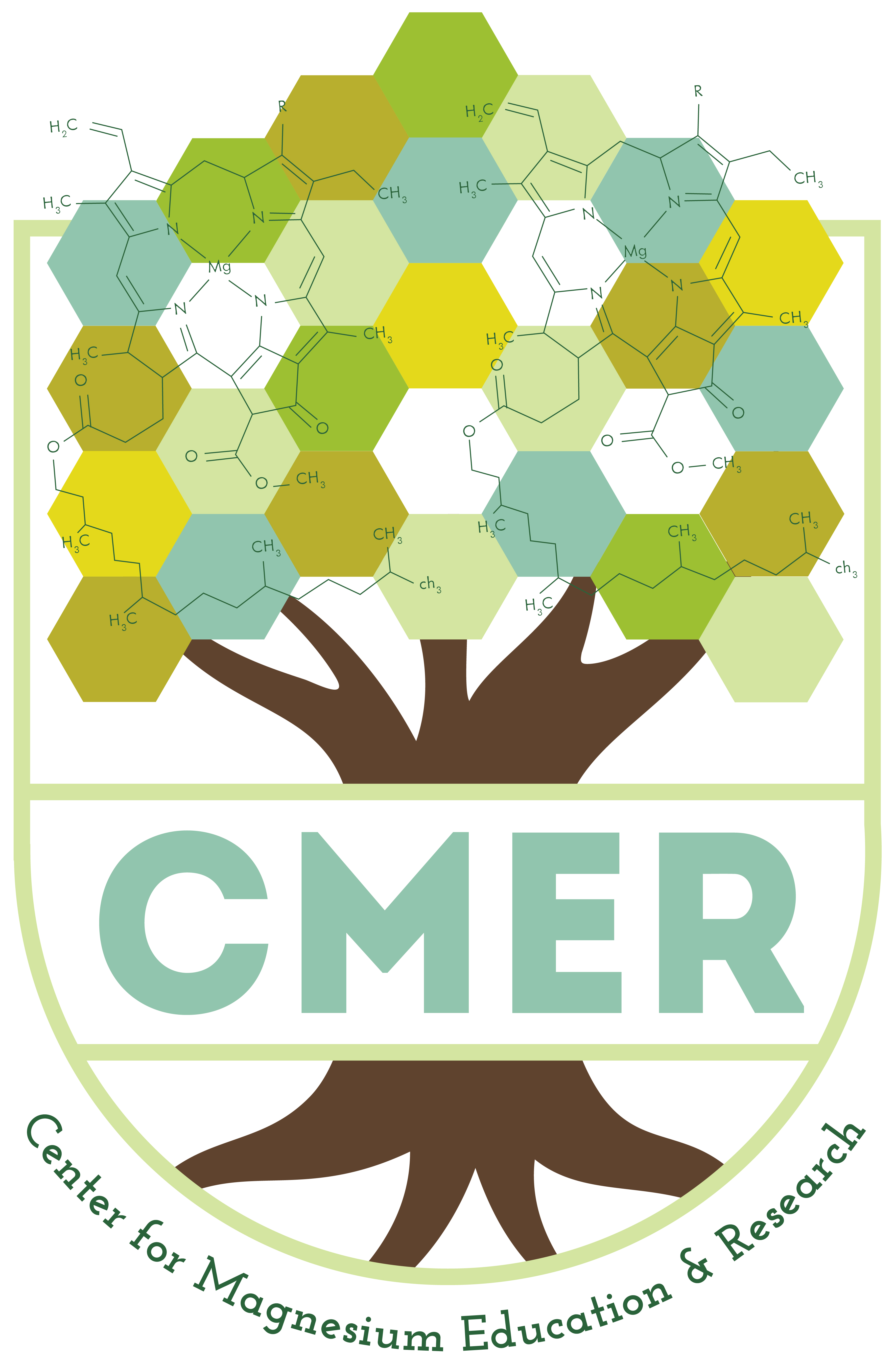 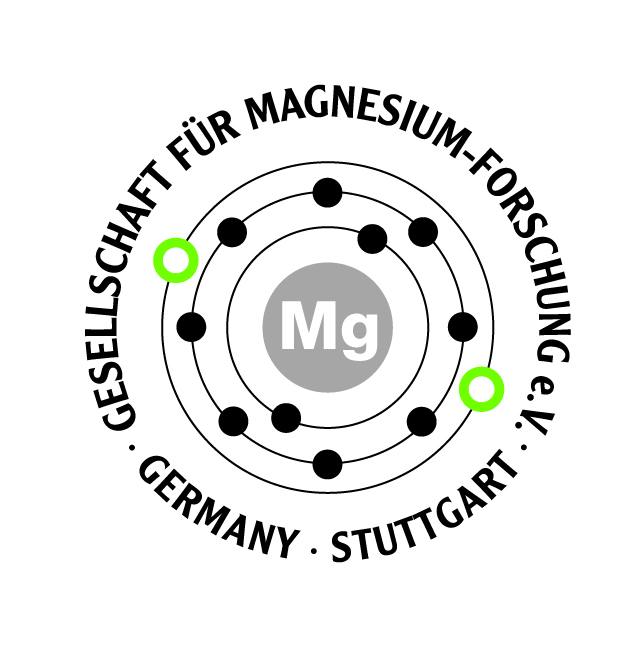 Abstract
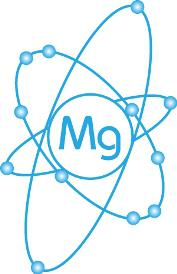 Full Zoom Presentation can be viewed at:  https://youtu.be/AcRMRl9akp4
(formal presentation begins about 5-6 min into video)
First Presented at Global Magnesium COVID-19 Project Seminar, Feb 3, 2021
© 2021   CMER and B. Von Ehrlich
Abstract: Paragone Now II Fragments and associations on Magnesium and Corona from the viewpoint of primary careDr. Bodo V. Ehrlich, MD - Internal Medicine – Kempten GermanyDiscussion and presented in Global Magnesium Covid 19 project by CMER (Pahoa USA) in Cooperation with SDRM (Paris,Rome), Gesellschaft für Magnesiumforschung (Stuttgart)February 2021© 2021 CMER and B. Von Ehrlich
Covid 19 is a worldwide challenge for all people, science and politics. The public discussion is
predominated by Virologists and political restrictions focusing on the Virus, the prevention of its
spreading and specific immunization. Paralleling the historical situation more than 120 years ago
when Robert Koch was one of those who detected bacteria as disease causing agents the reflections
concerning the influence and importance's of individual conditions that were presented by Max
v. Pettenkofer – that are similarly underestimated in the actual viral attack situation. Therefore
metaphoric “Paragone“ which means call for different scientific views is of importance today. 

The presentation describes the efforts against the Corona Virus from the viewpoint of every day primary care medicine with special experience with the role of magnesium in health. 
Chapters highlight the connection of Covid 19 and magnesium:
Chapter 1
Detecting acute Magnesium-depletion by means of first glance recognizable SYMPTOMS: 
e.g. Raynaud syndrome and eyelid twitching (‘talkshow sign’ as eponym) by taking magnesium depletion into account in the right moment (Kairos’-principle), by means of laboratory and recognizing TRACKS of chronic magnesium depletion by physiology. 
Mask wearing intolerance seems to be associated with lack of magnesium in some (not all) patients by disposing them to hyperventilation.
Chapter 2
Experiences with pulse wave velocity technique elucidates the connection of long term magnesium depletion with early vascular aging (EVA). Positive effects of magnesium treatment with documented, “anti-aging“ effects on microvascular parameters are discussed. Importance in relation to Covid 19 derives from the established fact that people with diseases underlying microvascular EVA are at higher risk with corona infection.
Chapter 3
Communication with patients of Magnesium-associated problems as an important challenge to achieve long term compliance of patients is a focus, and practical tools are presented. In words: Magnesium modulates and improves resilience. Case reports with effect up to five years are presented.
Chapter 4
The author favors use of serum Mg/Ca-Quotient (both given in mmol/l) as a useful, practical, cheap and in means of detecting in individual patients often superior parameter: Serum Mg/Ca ≥ 0,36 optimal 0,4 is the aim. 
Background:
Magnesium depletion is widely underestimated due to under sampling. Long-term successful individual and non successful results of supplementation are shown in relation to Magnesium in serum alone.
Chapter 5
Cases of elderly patients who survived Covid infection and all had good Serum Mg/Ca and a case of post corona syndrome successfully treated with hybrid Magnesium orally and parenterally could carefully underline that the strategy of long term supplementation of magnesium (in combination with zinc and Vitamin D) is rational to protect patients by improving their individual resilience.
Sources
Paragone – 1637 Giovanni Francesco Barbieri pittura scultura Wikimedia commons Wikipedia
gemeinfrei
Robert Koch RKI.de Robert Koch Institute – consent
RKI pictogram Covid 19 RKI.de – consent
Neuschwanstein castle © Tourist Information Schwangau/Tanner Werbung www.schwangau.de
	by consent
Max v. Pettenkofer ca. 1860, pict of F. Hanfstaengel (Gemeinfreies Foto Wikisource:
https://commons.wikimedia.org/wiki/Category:Max_von_Pettenkofer

From the author’s Private collection of pictures: Presentation’s slides  5,6,7,8,9,10,11,12,13,14,16,17,18,19,21,22,23,
16,28,29,30,31,34,35,36,37,39,40,41,42,43,44,45,46,56,57,59,63
For further information contact:  Arosanoff@gmail.com    CMER